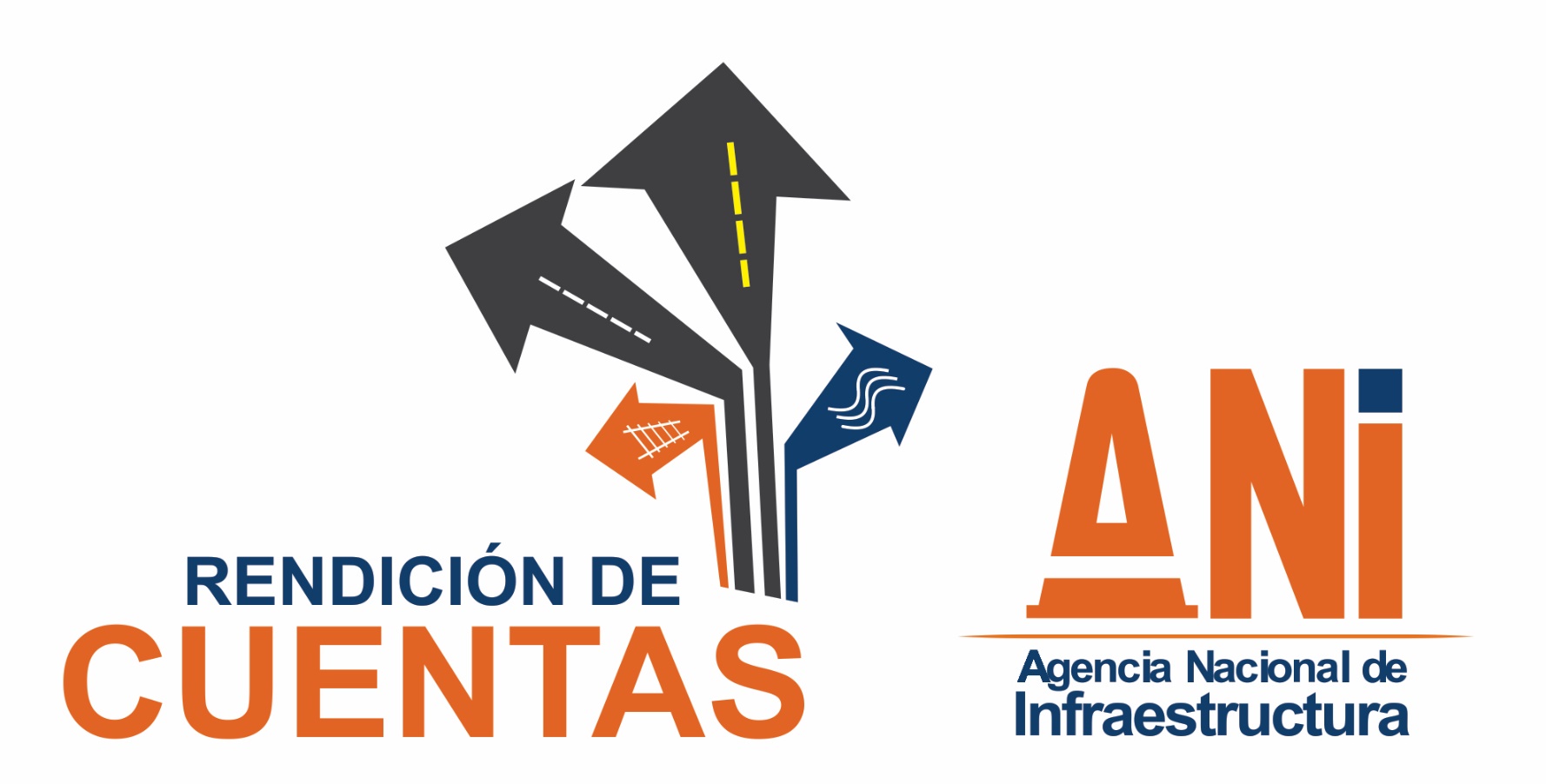 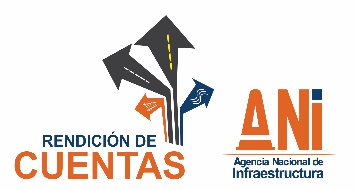 AVANCES MODO CARRETERO
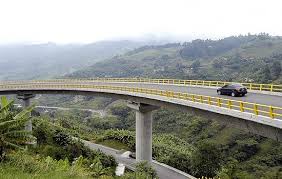 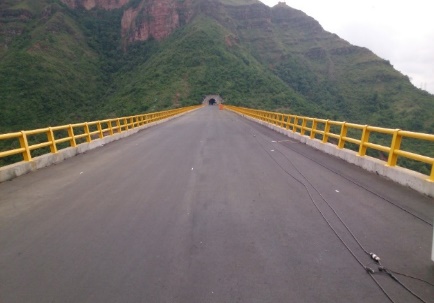 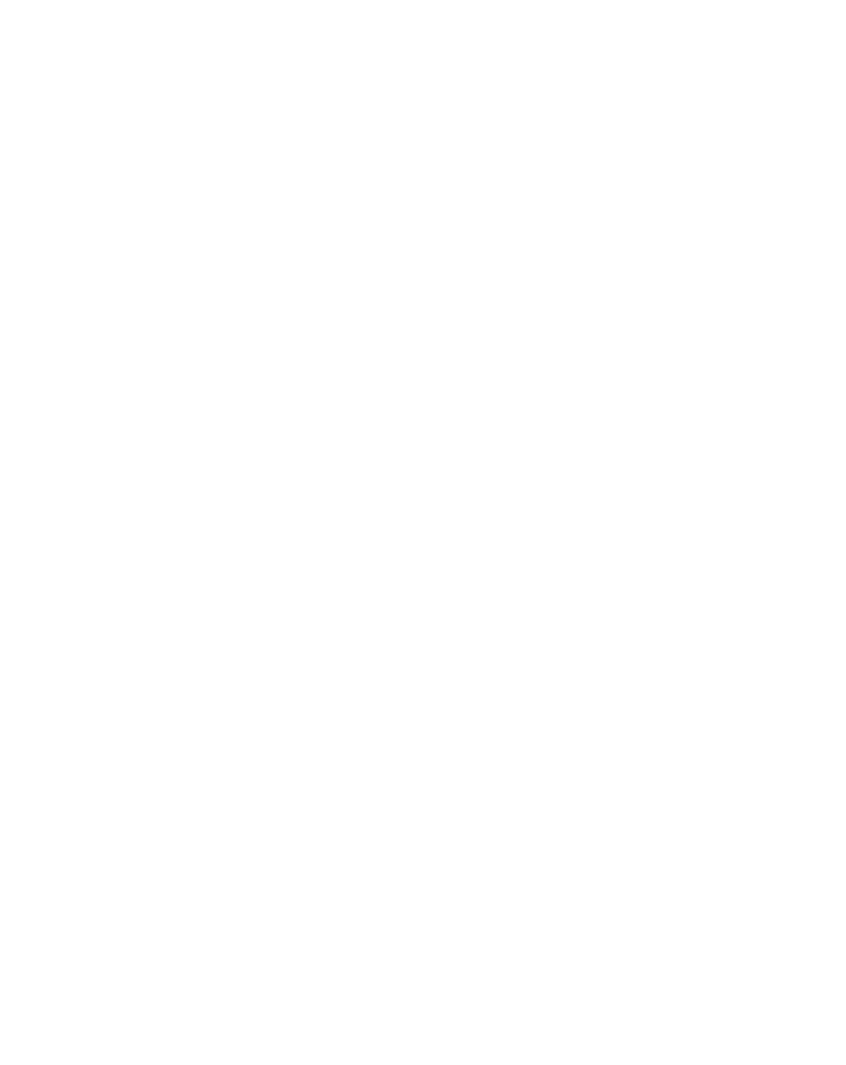 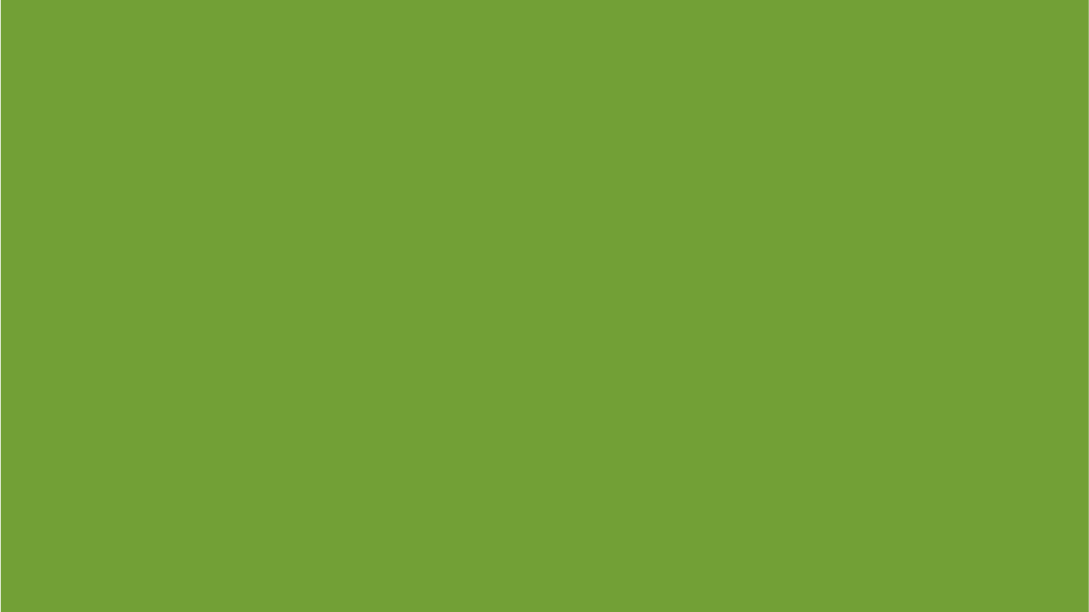 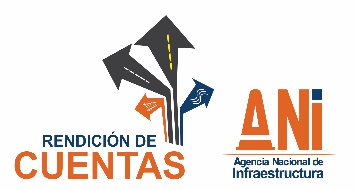 Nuestras Metas 2015
Avances Modo Carretero
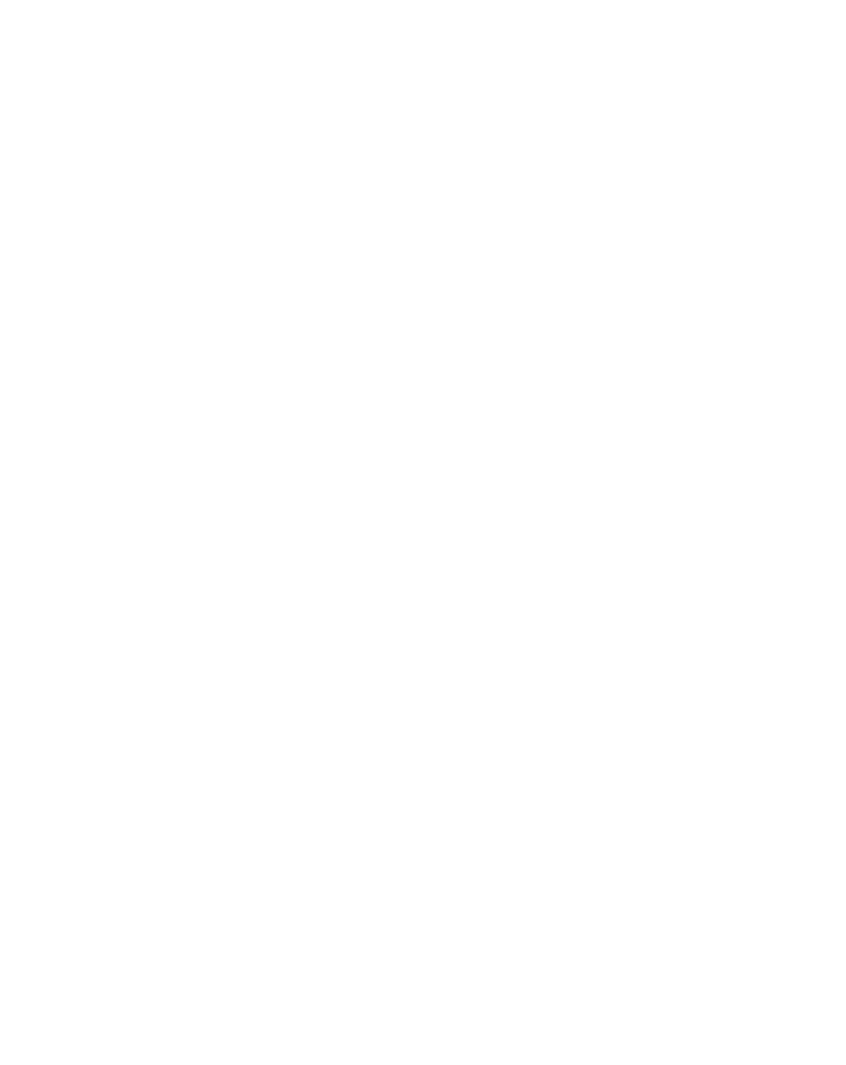 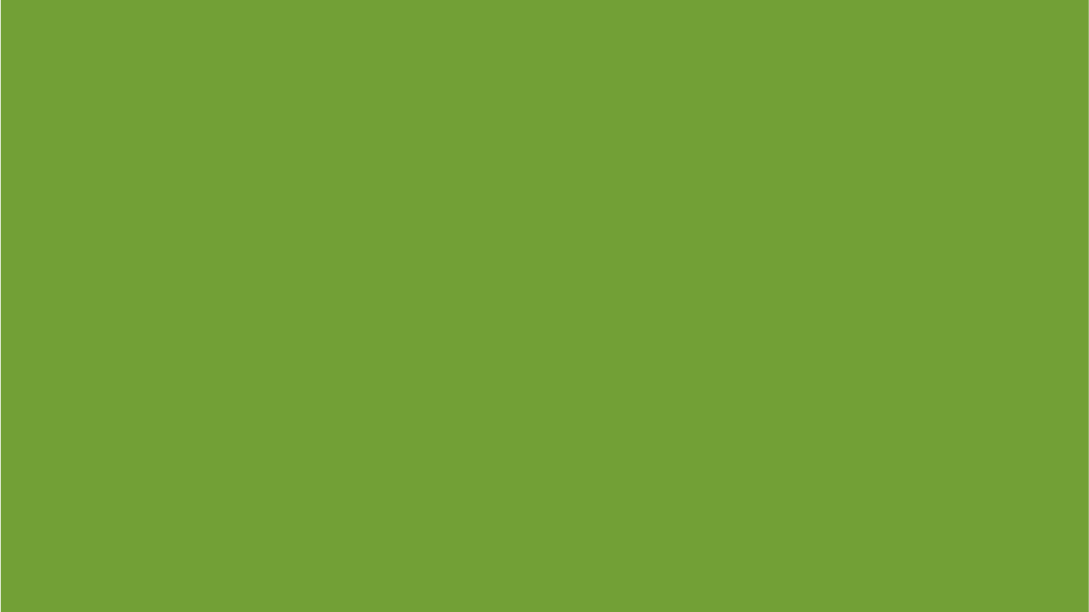 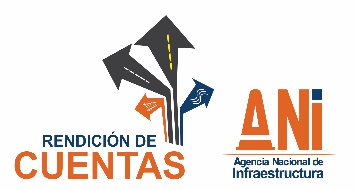 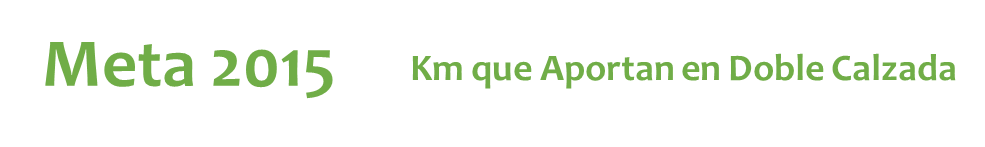 Ejecutado
Falta por Ejecutar
Fuente: Interventorías del Modo Carretero
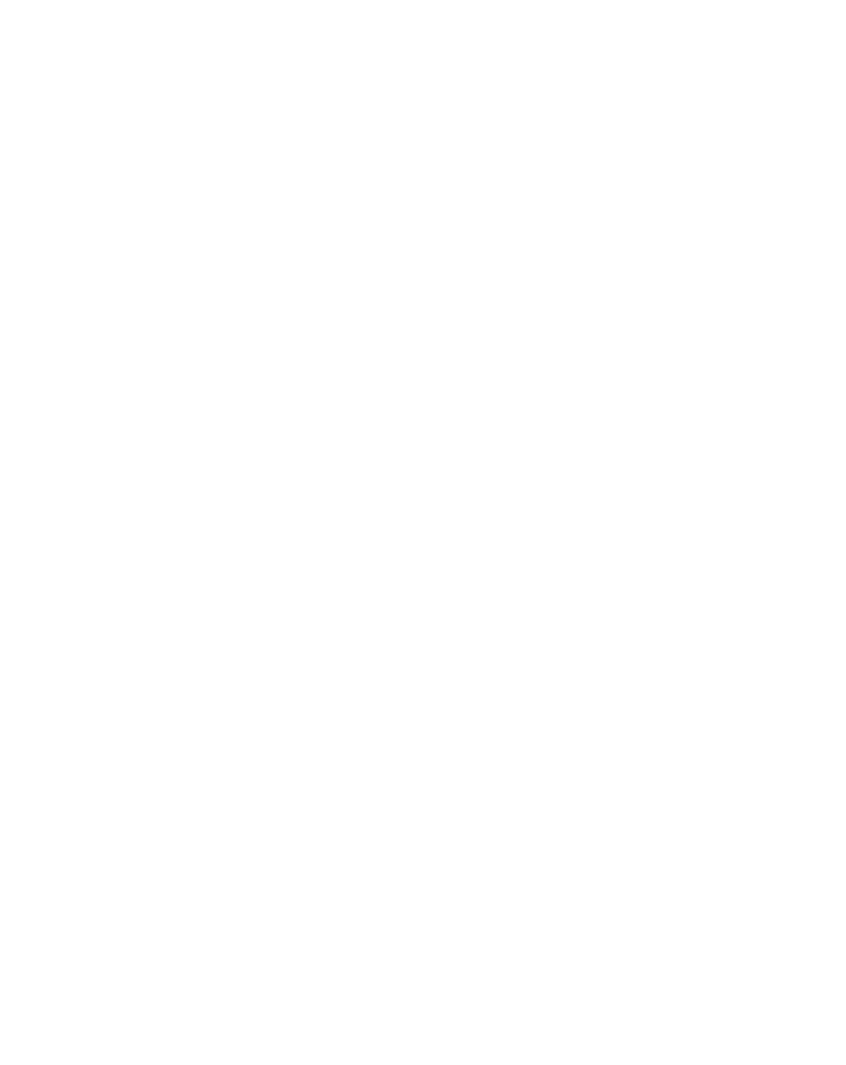 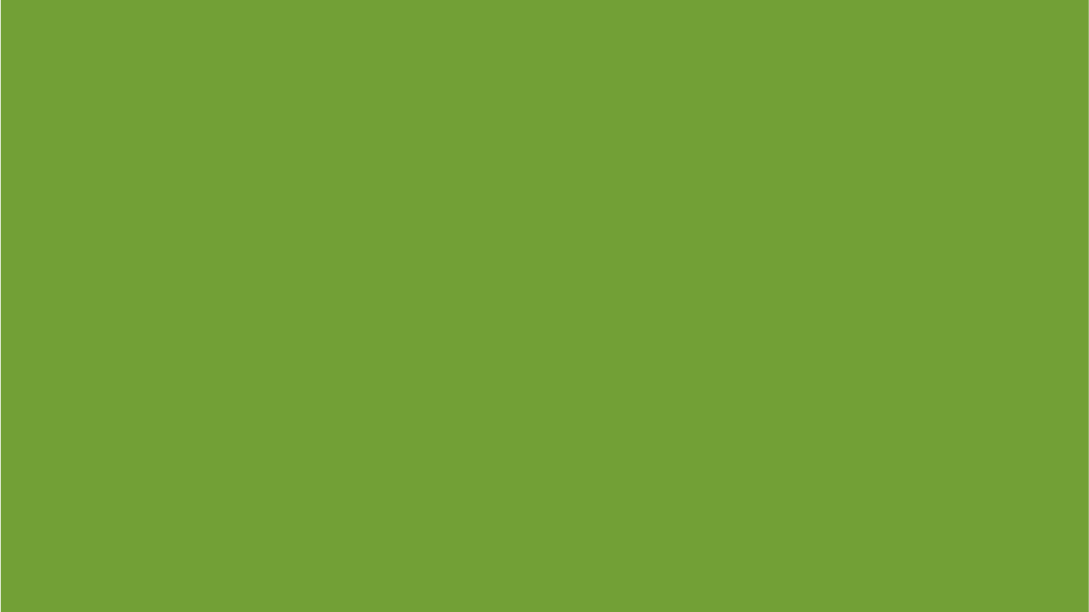 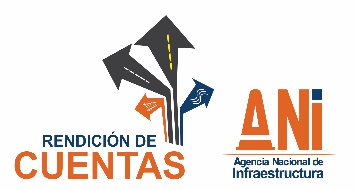 Avance de Ejecución Km de Doble Calzada
* Datos estimados
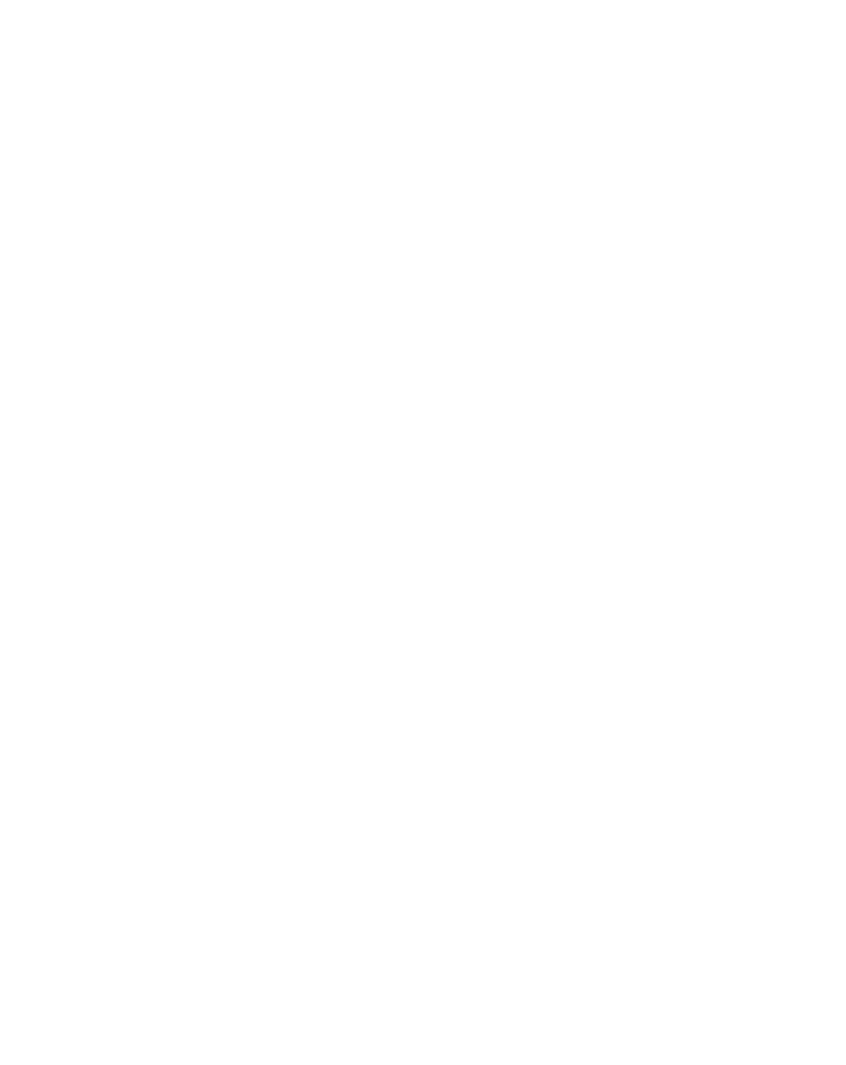 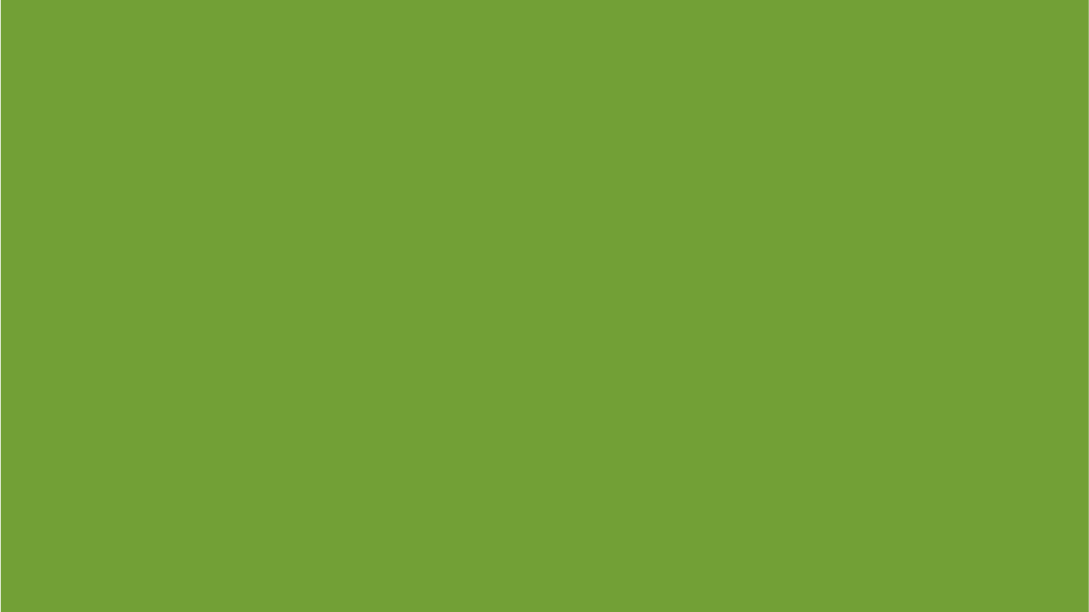 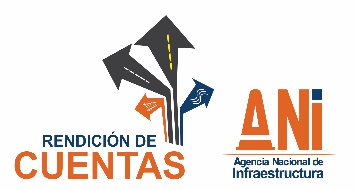 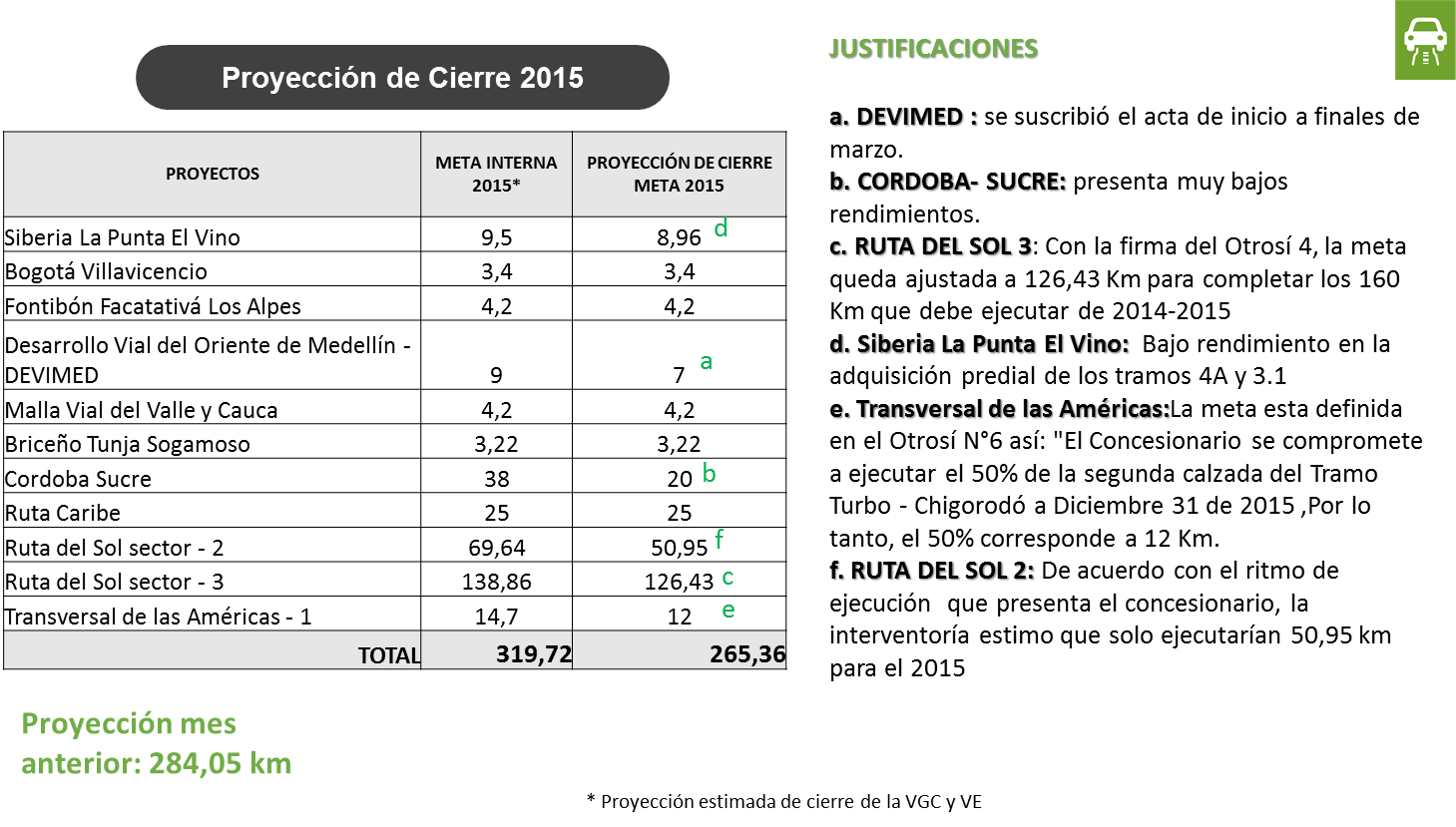 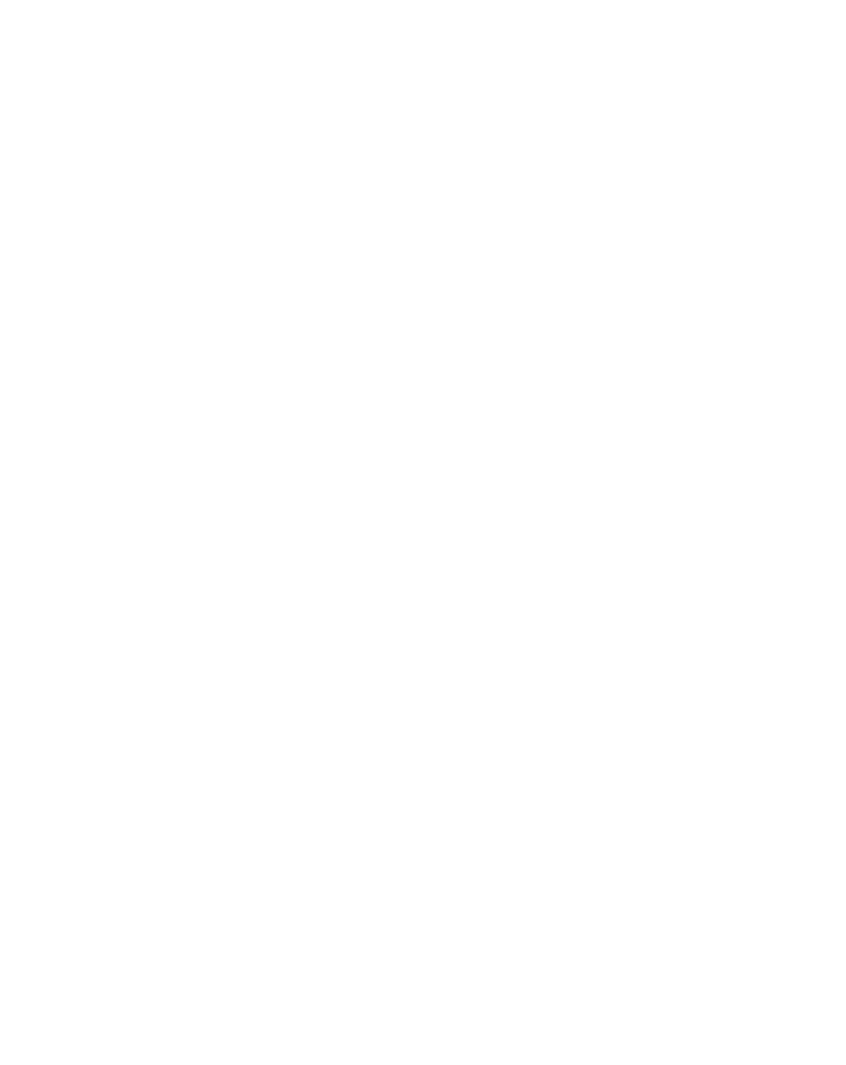 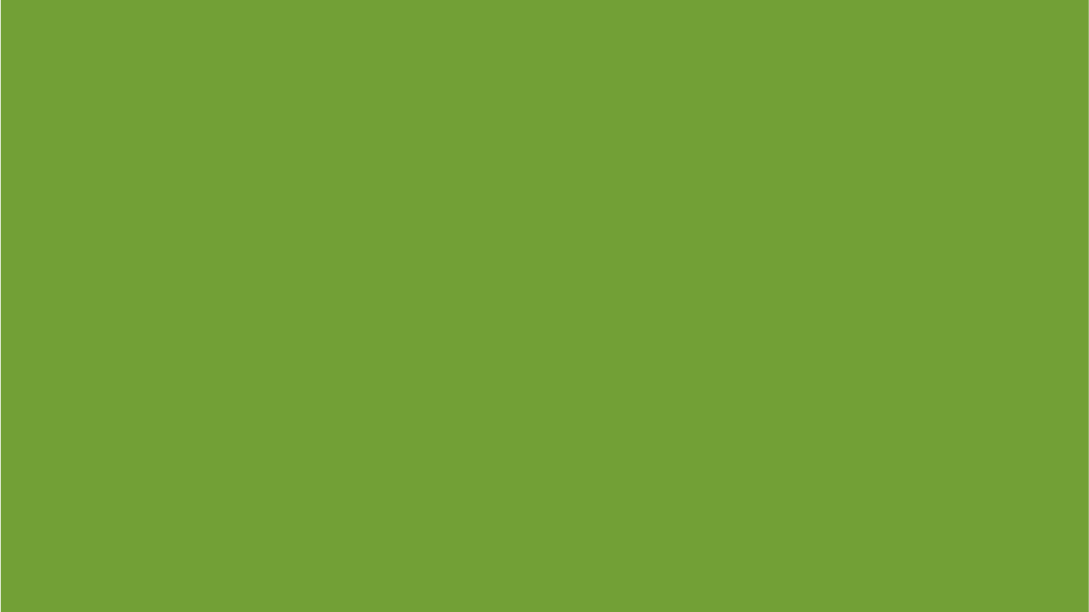 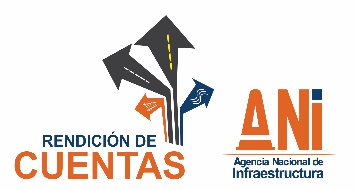 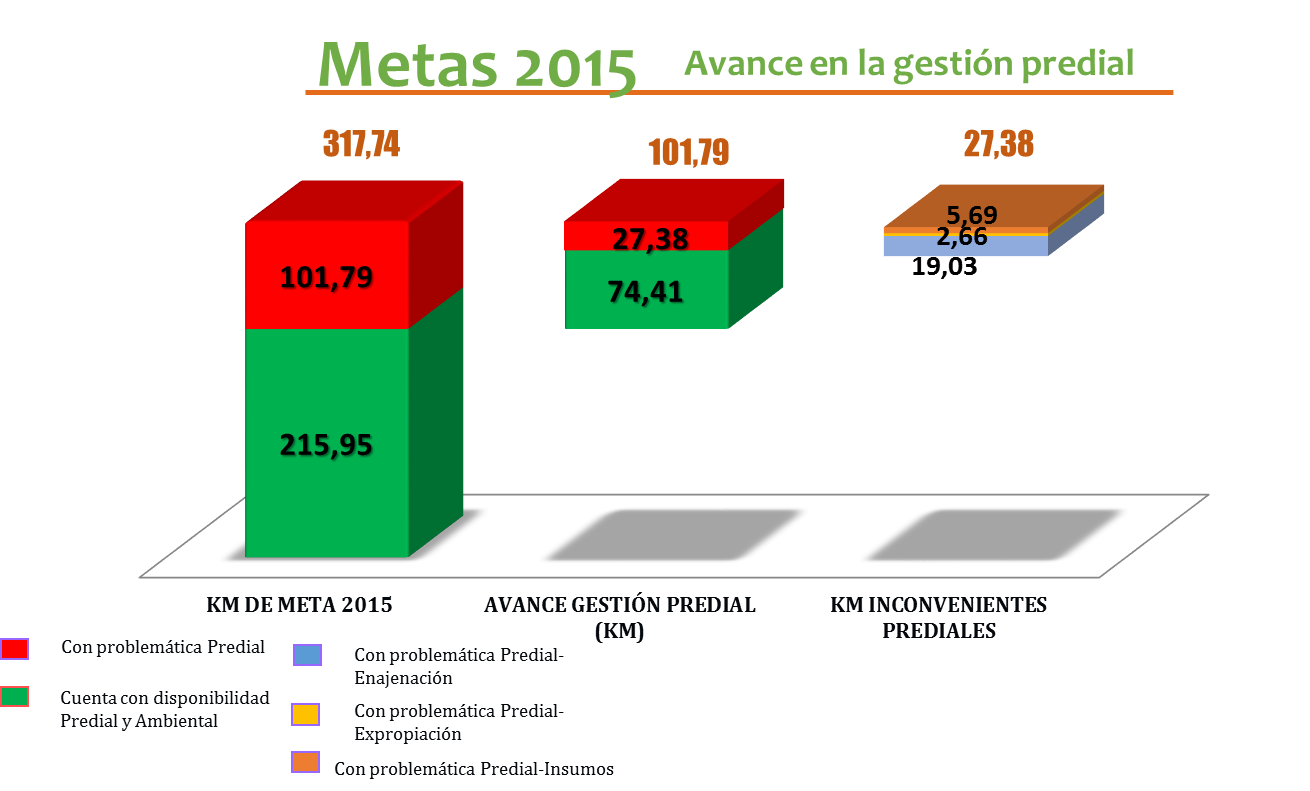 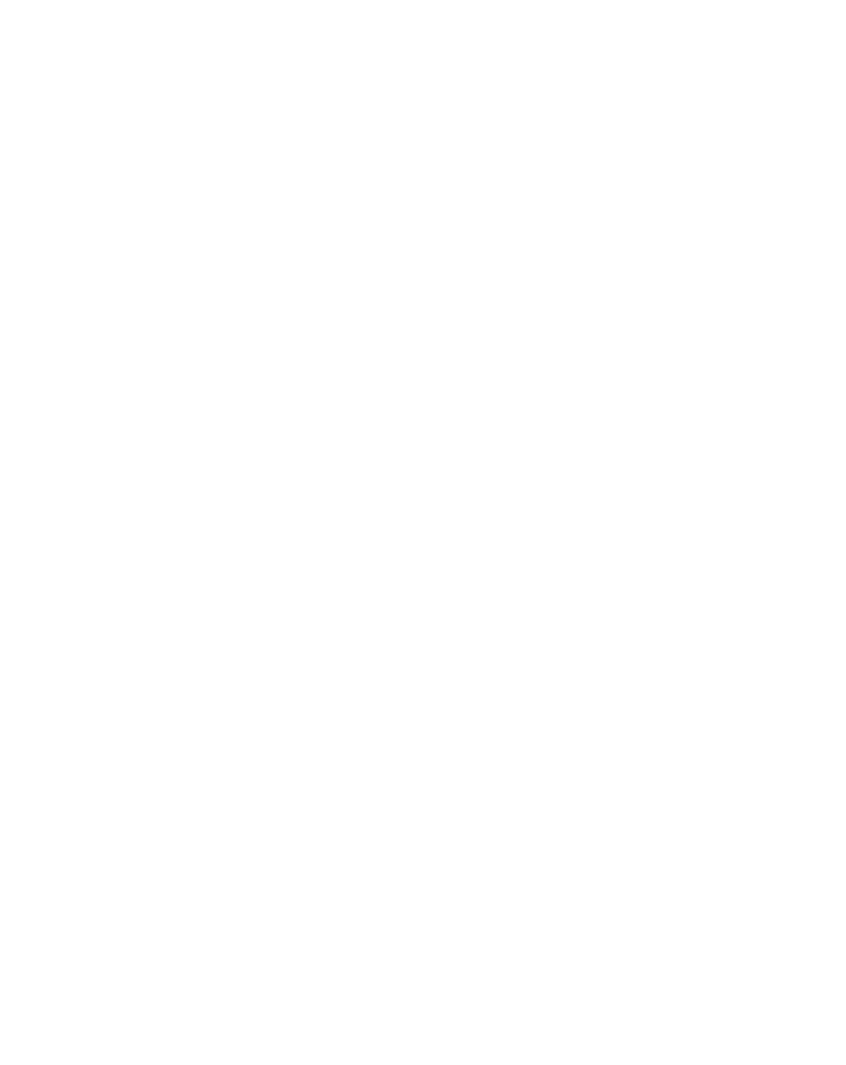 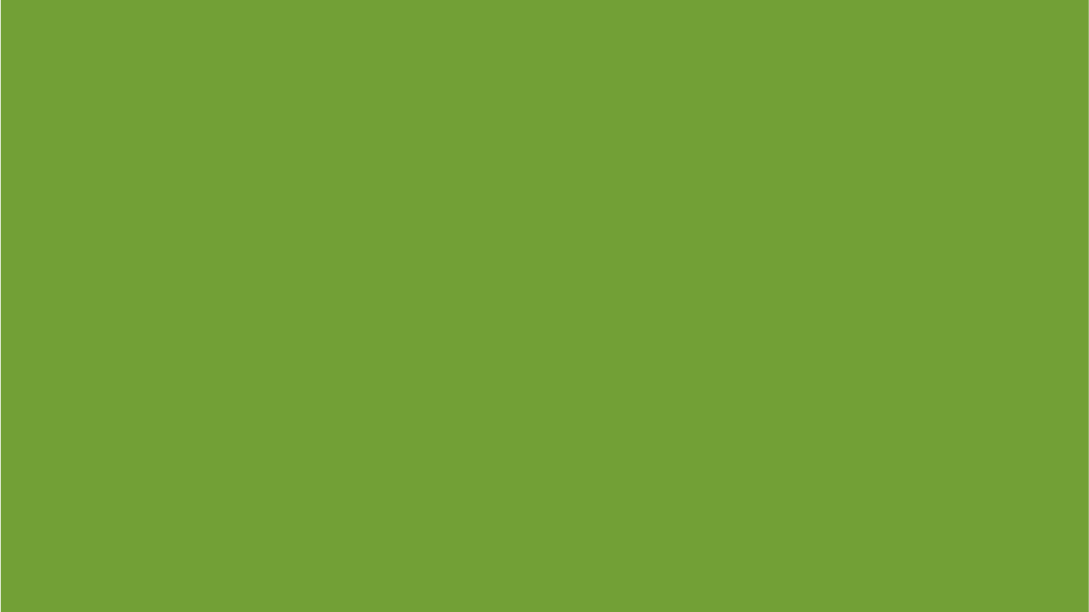 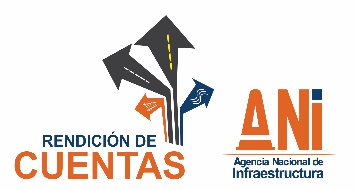 Nuestras Metas 2015
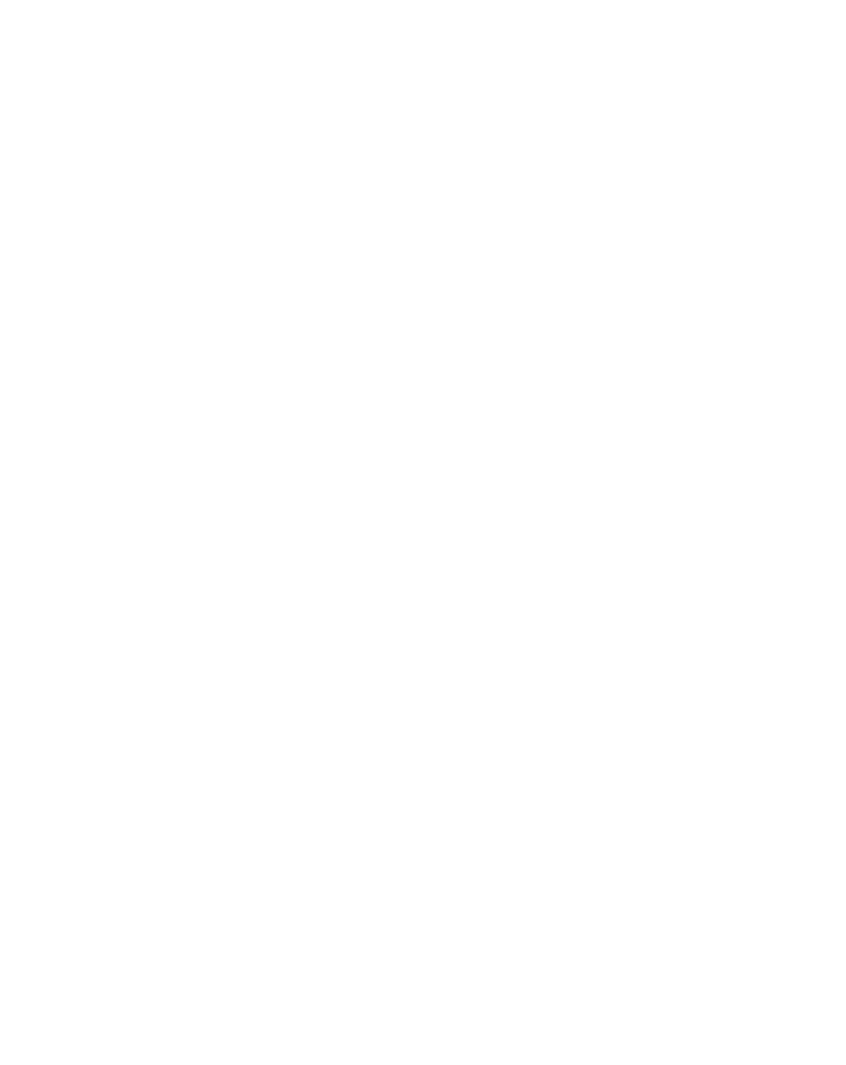 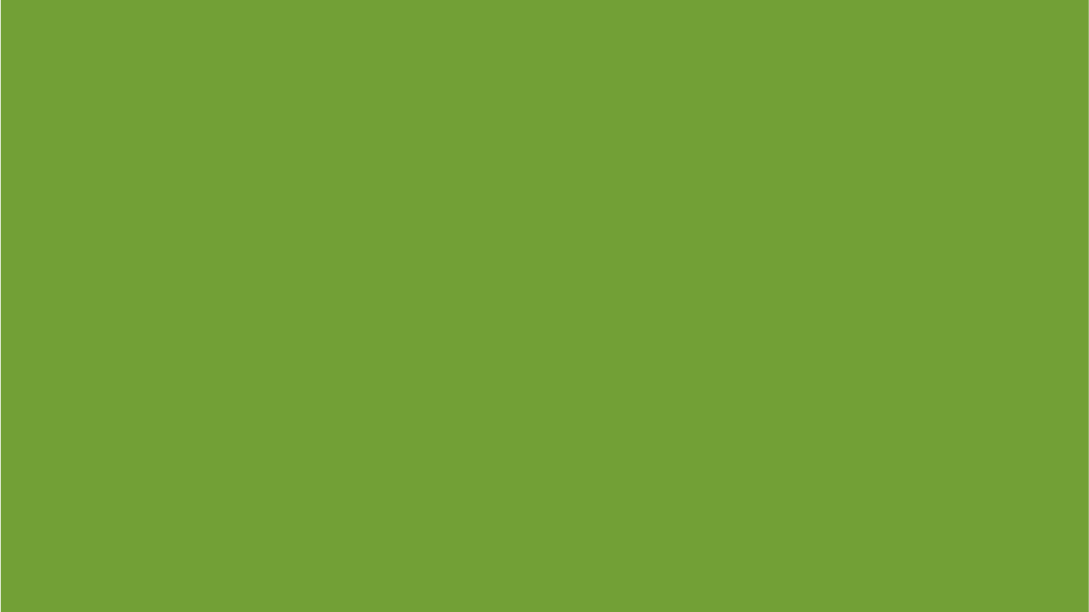 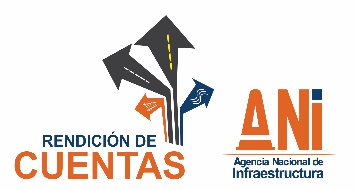 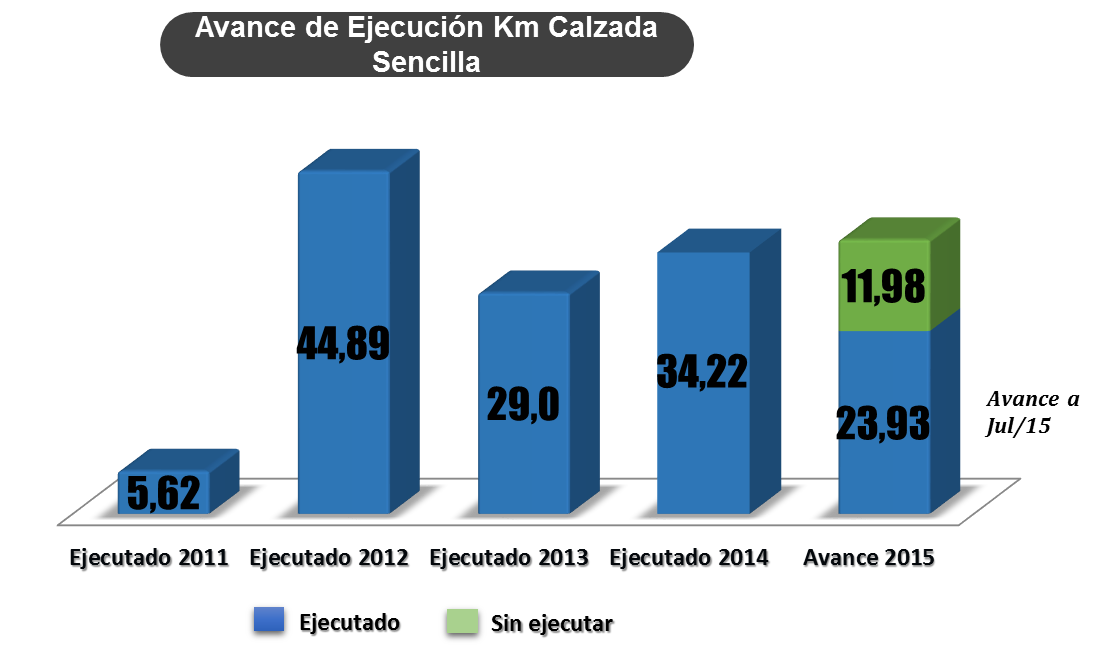 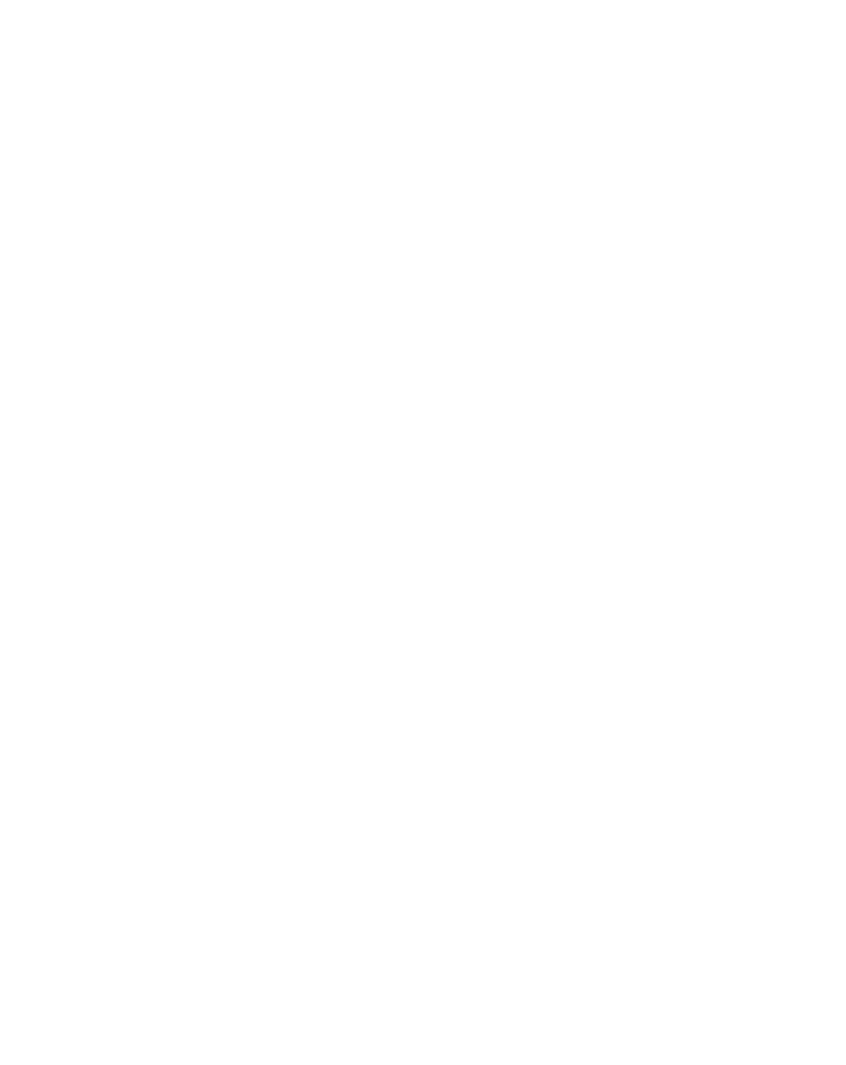 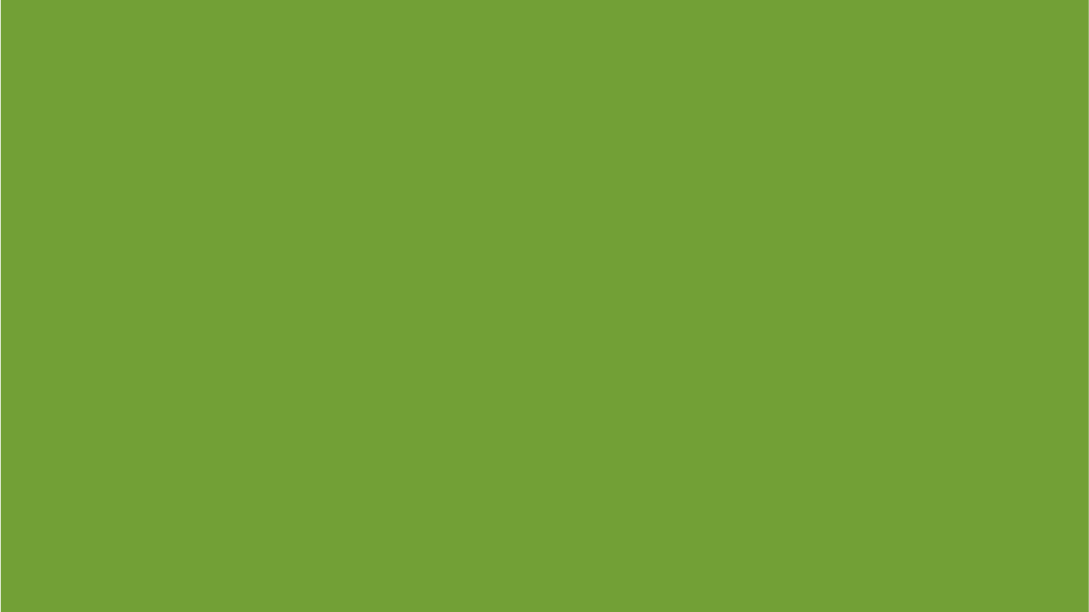 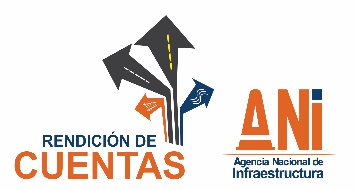 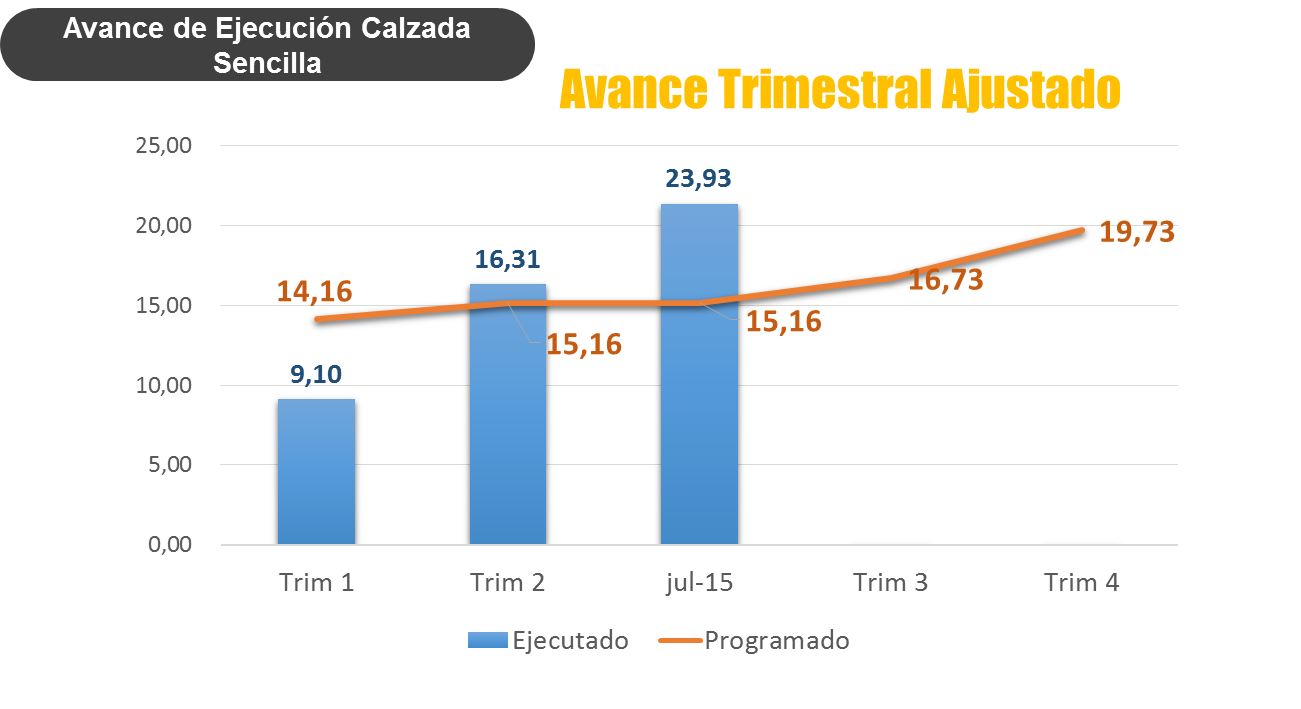 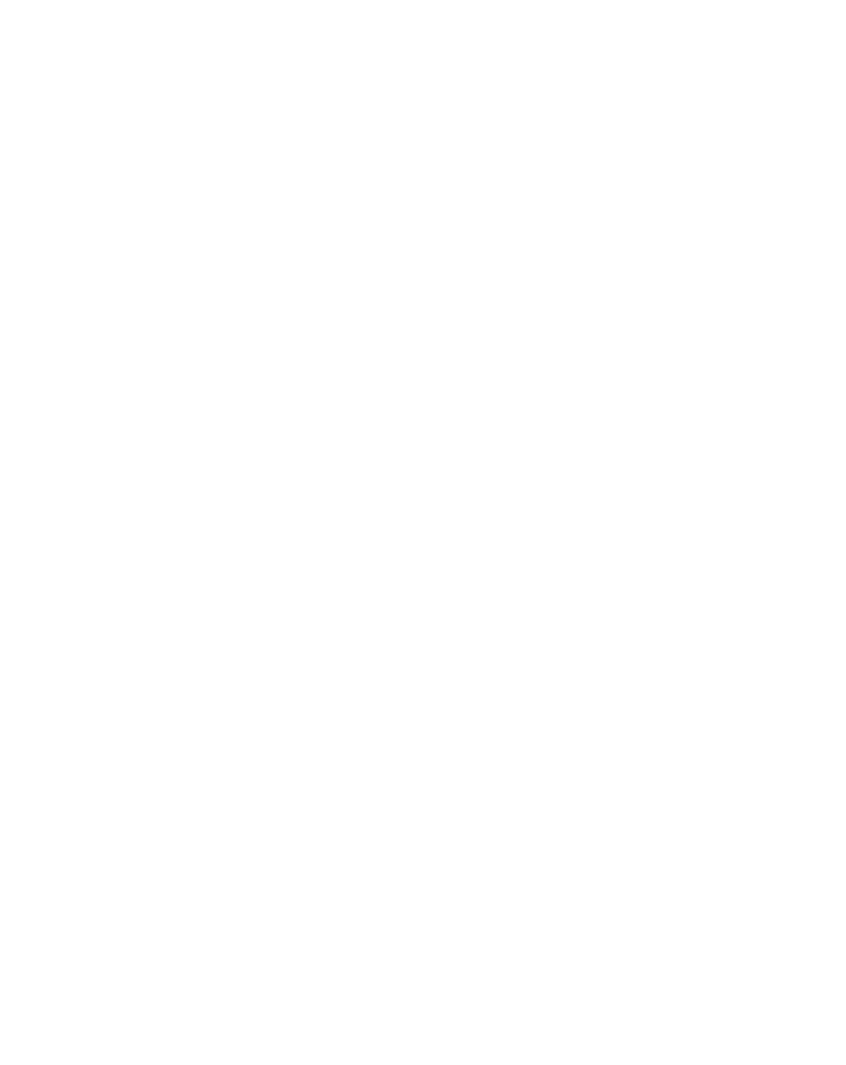 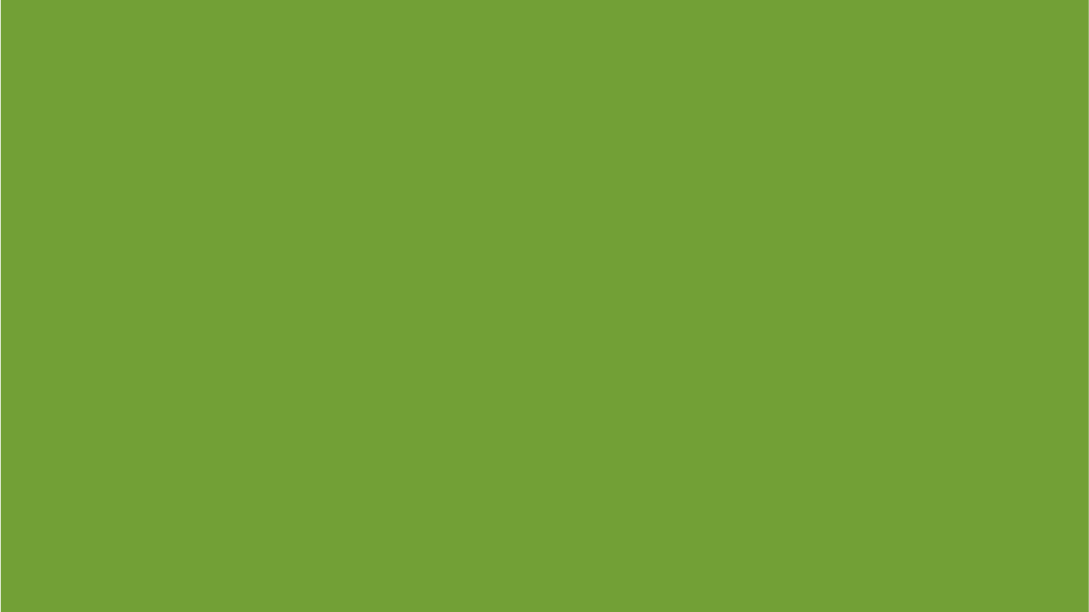 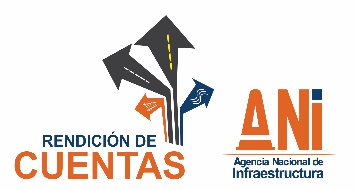 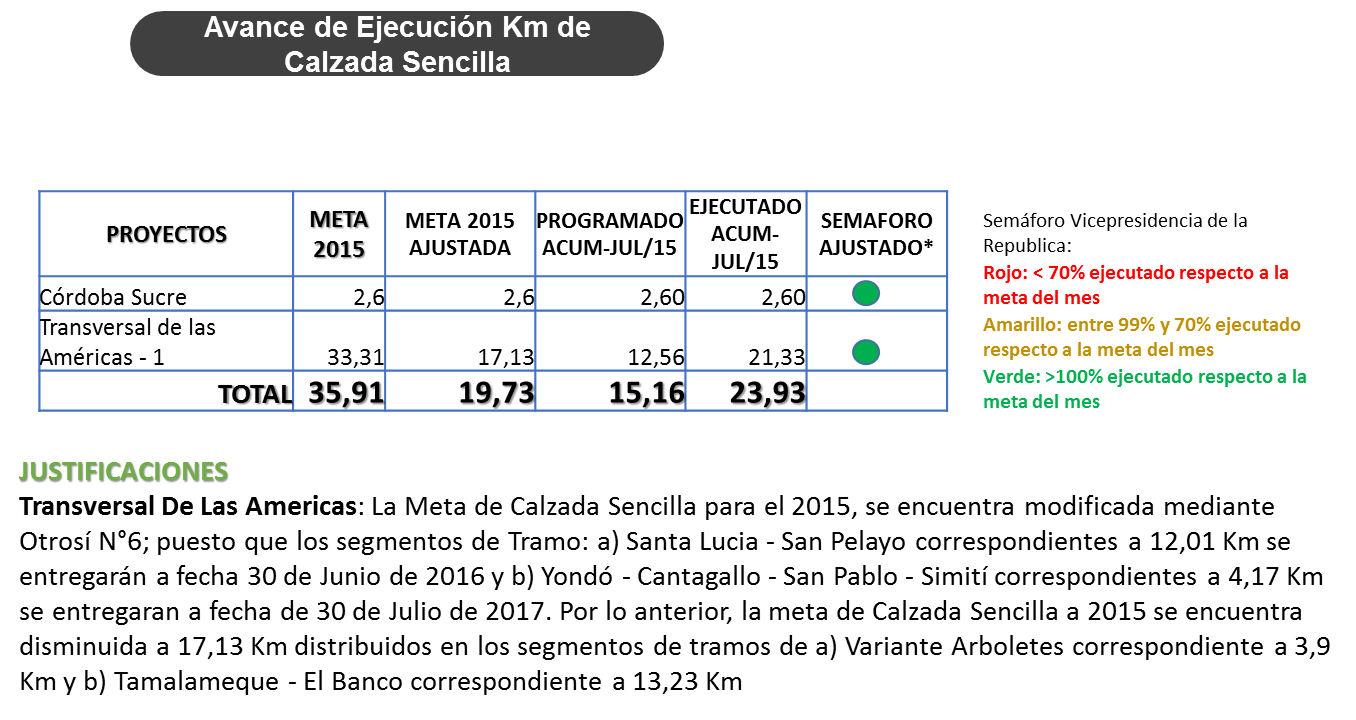 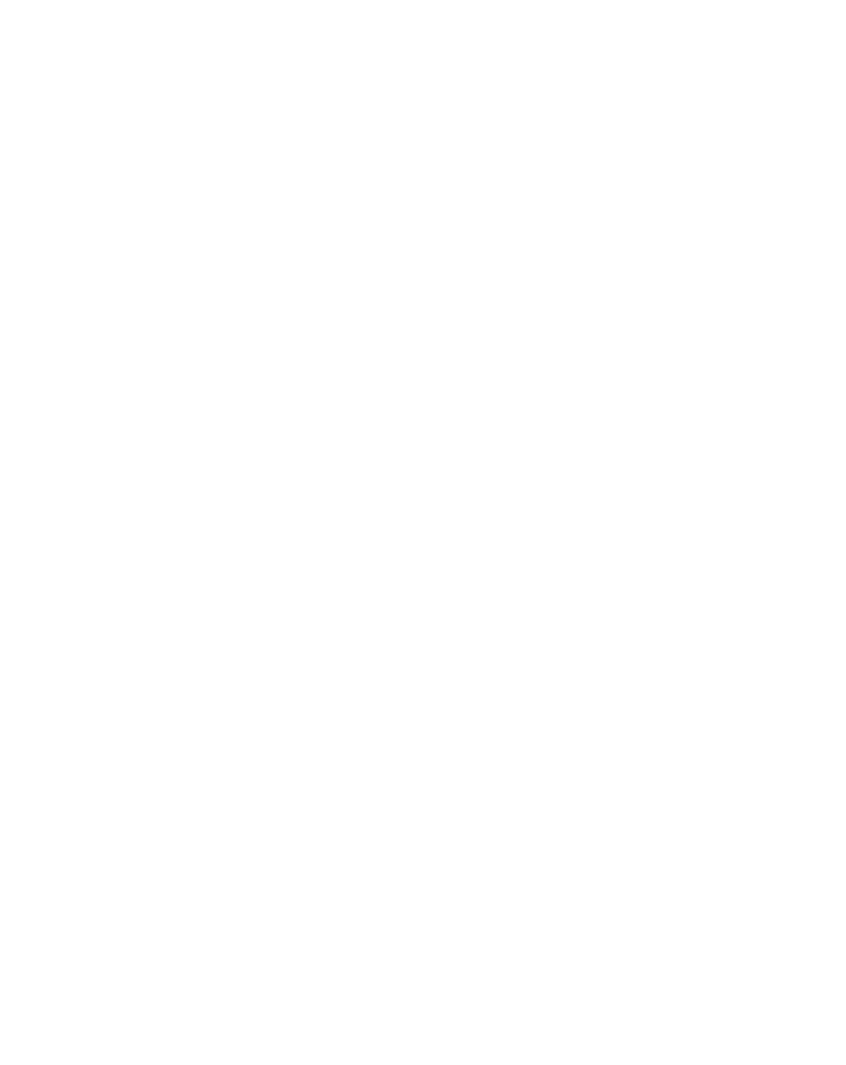 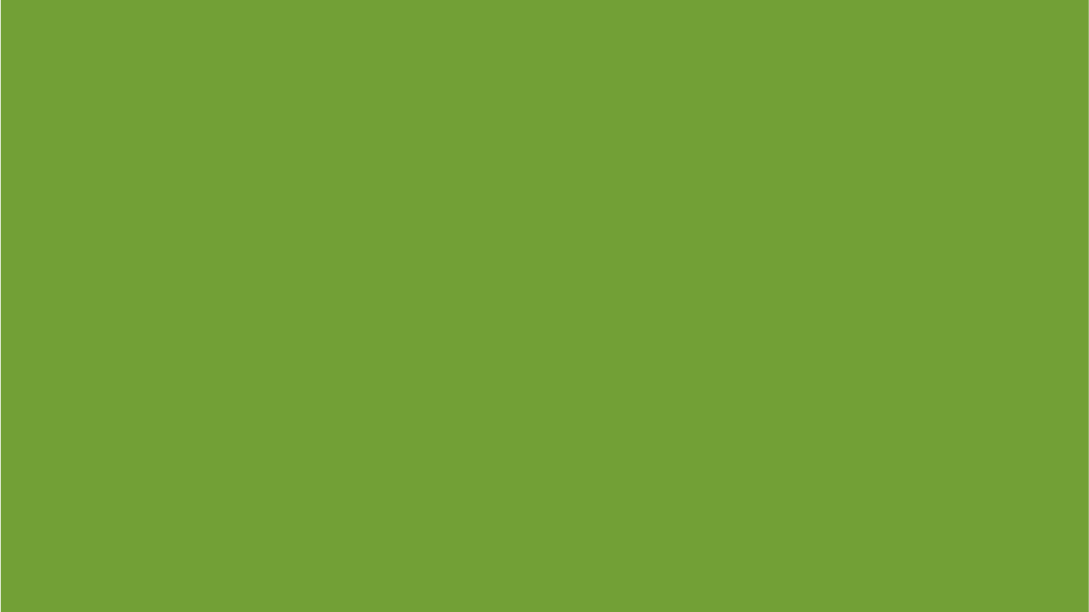 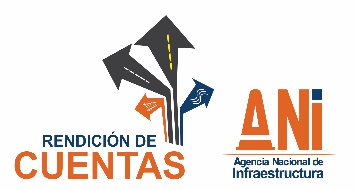 Nuestras Metas 2015
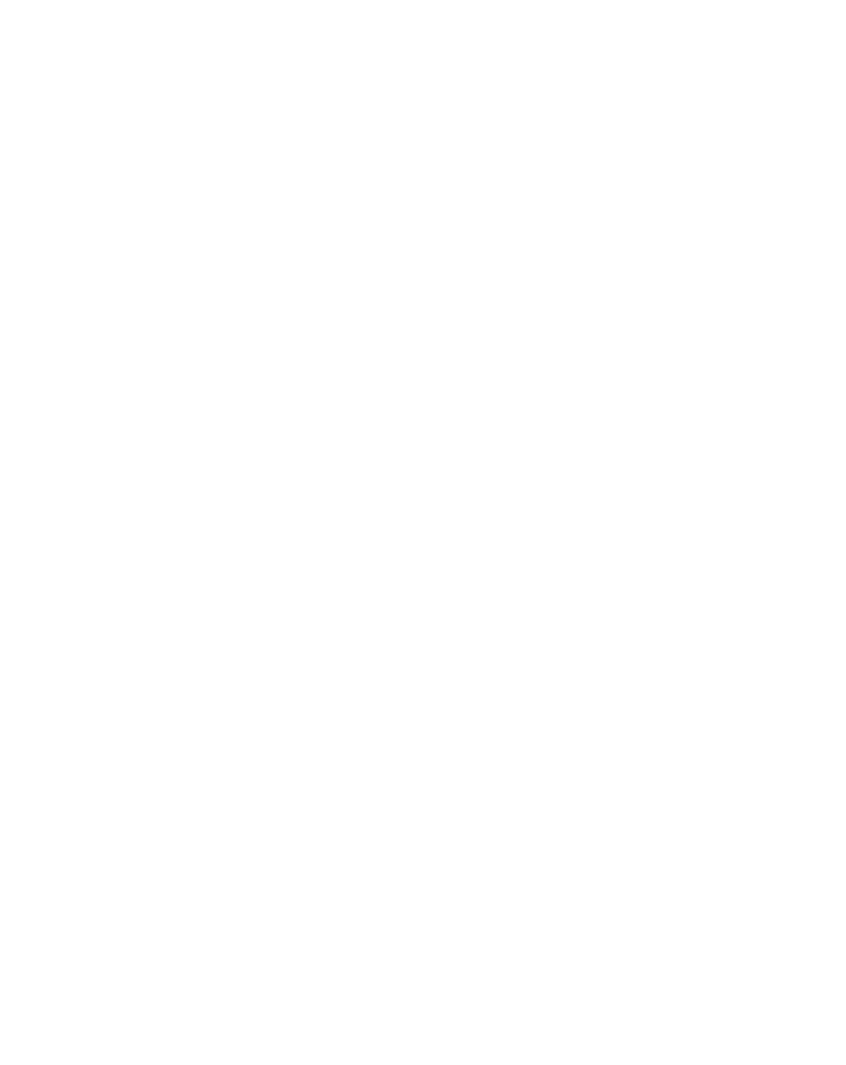 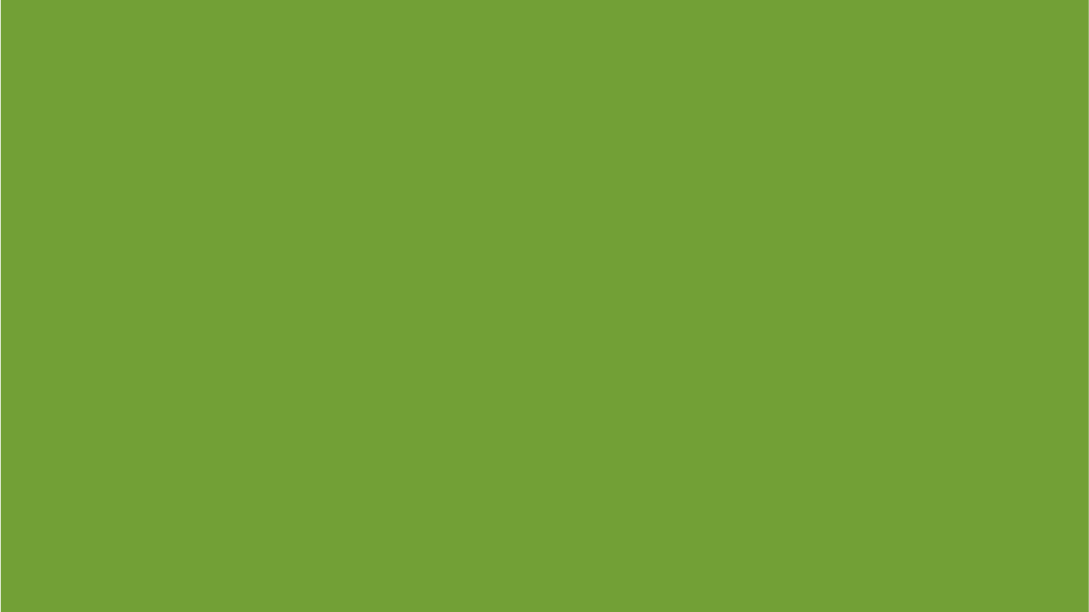 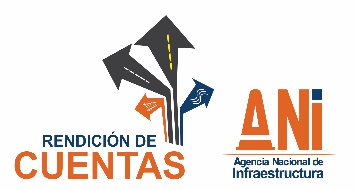 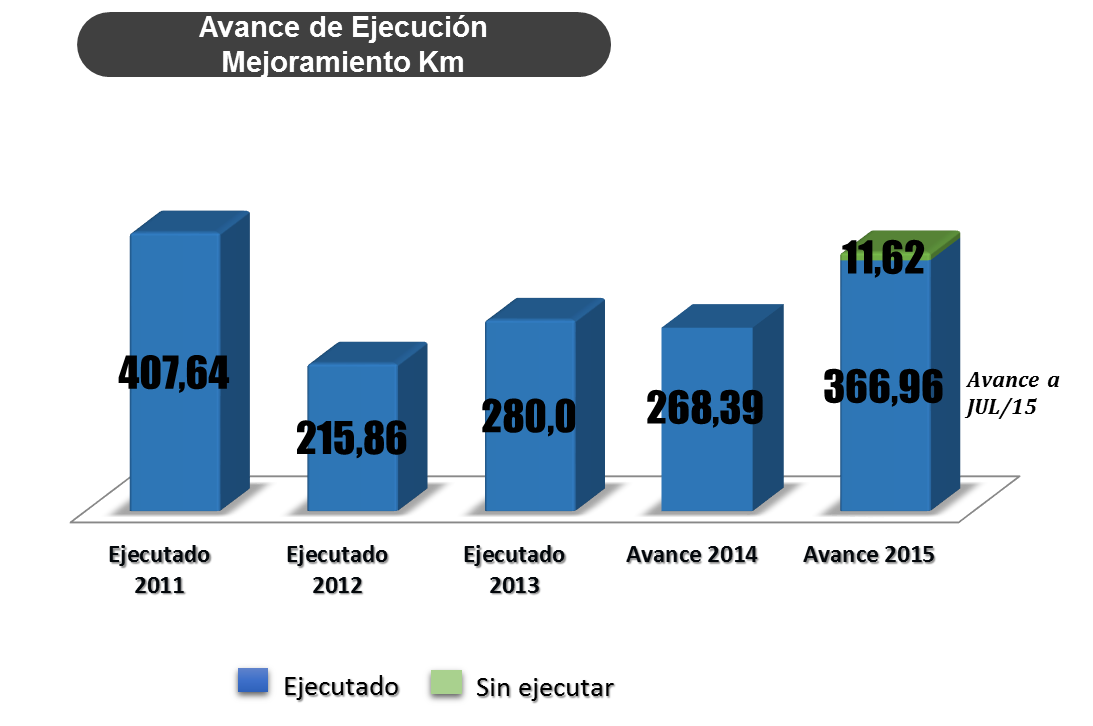 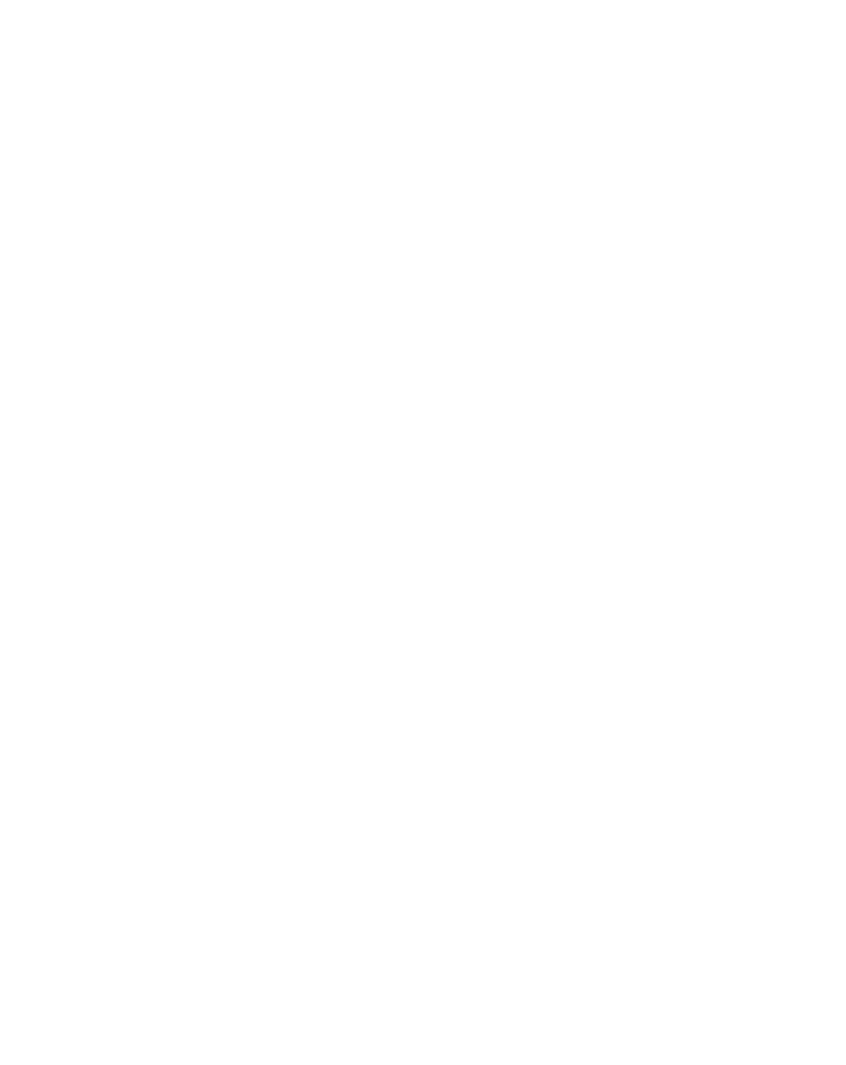 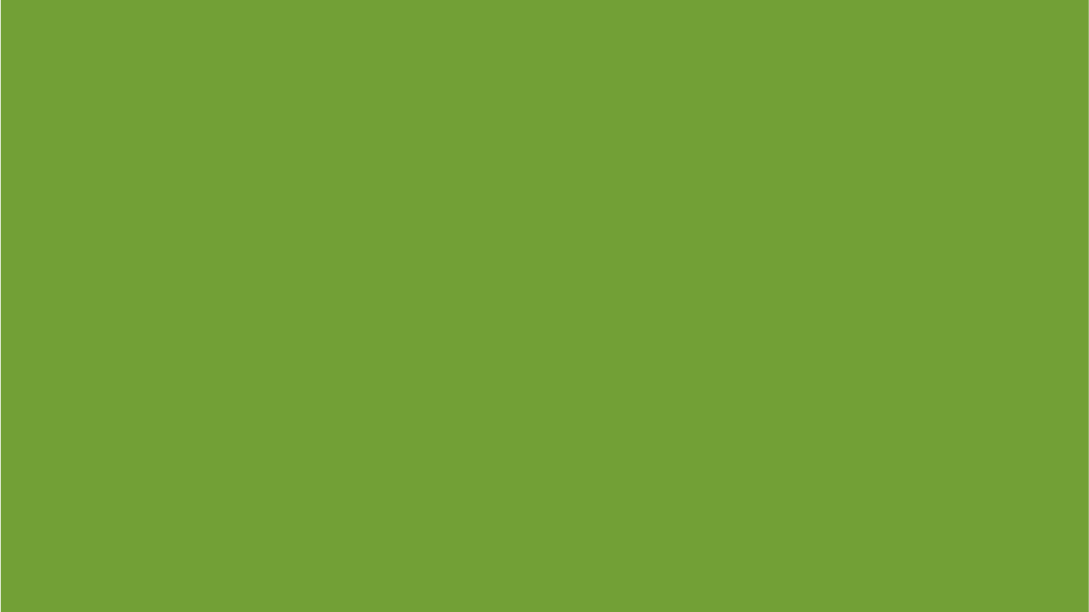 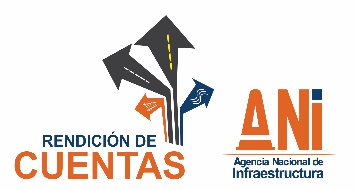 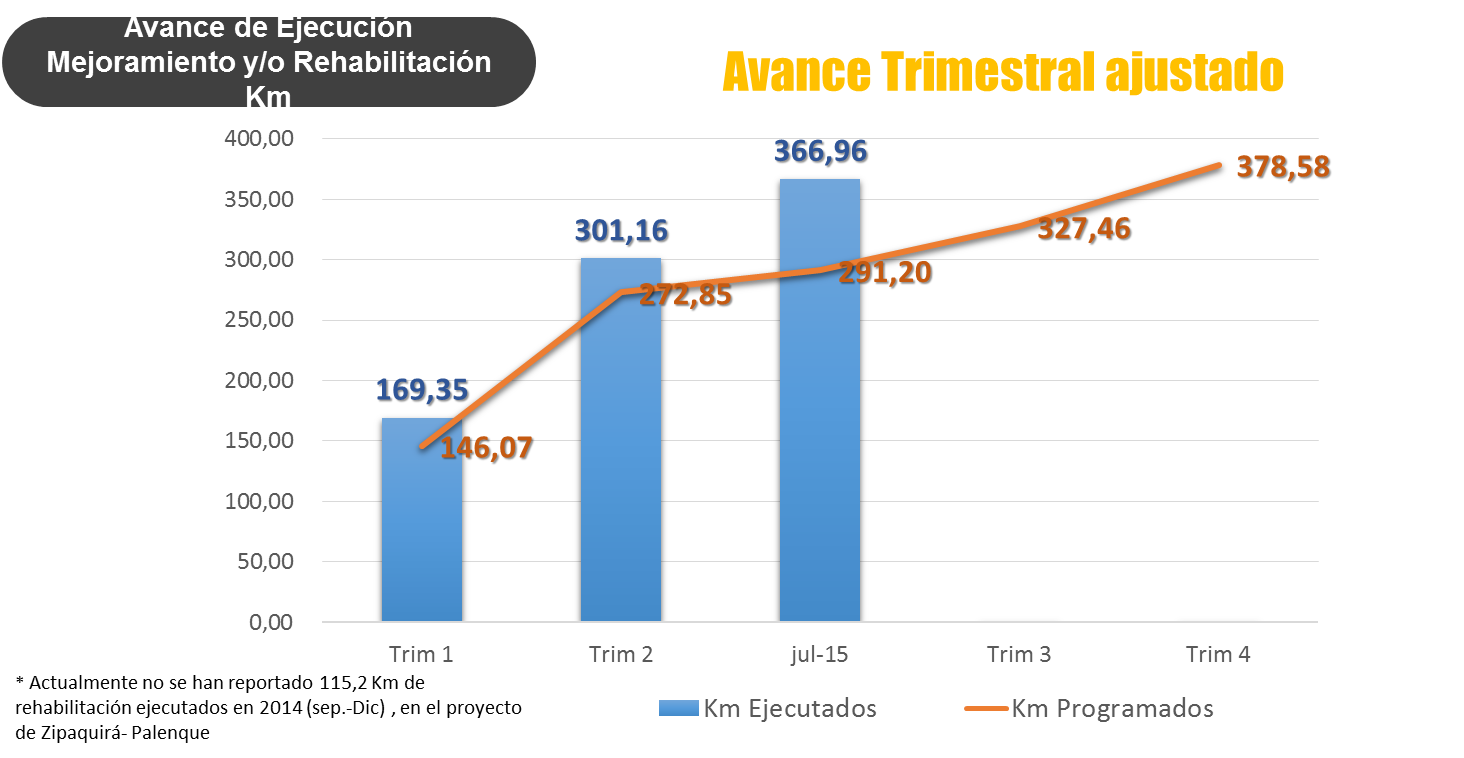 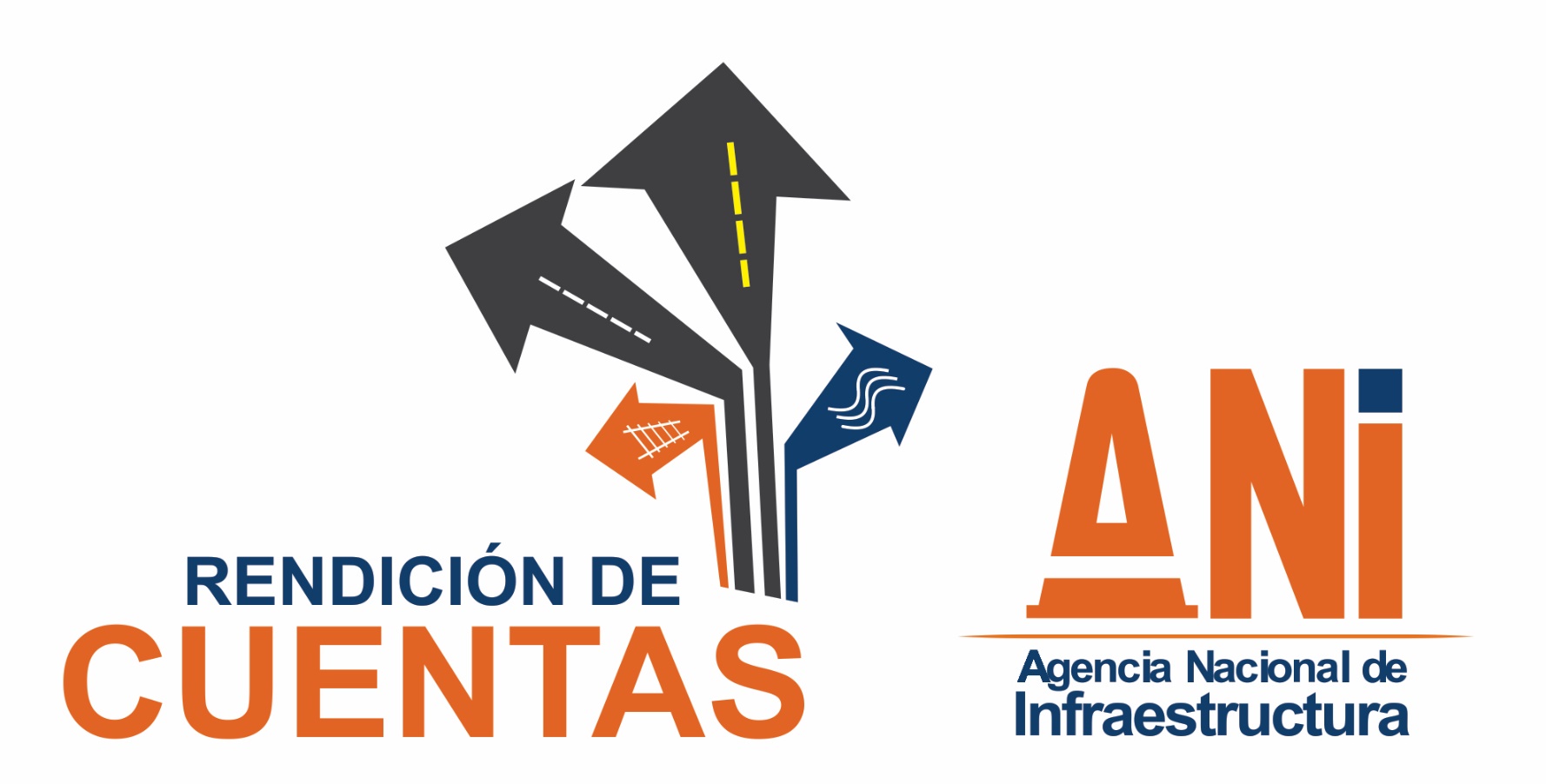